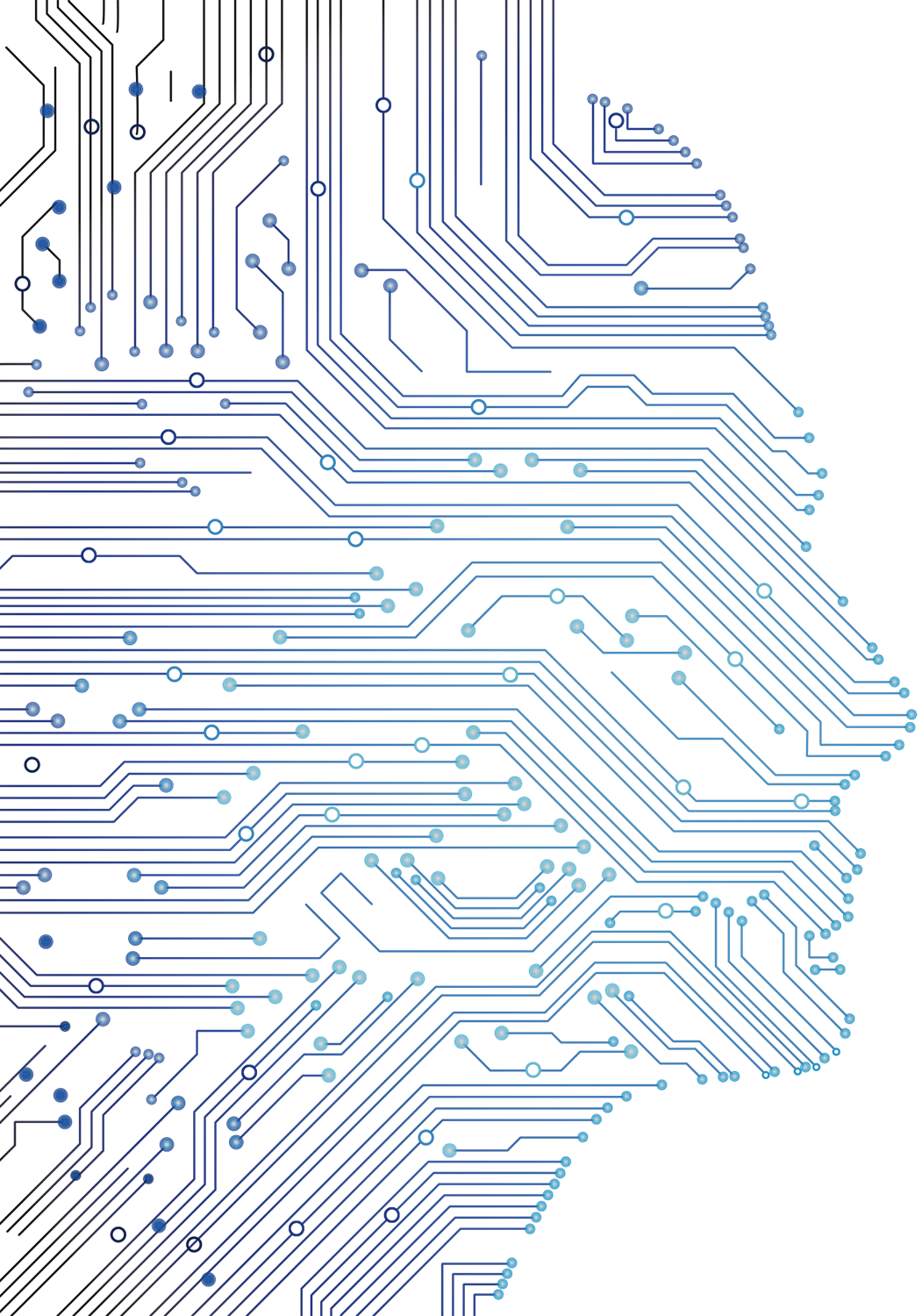 資訊素養線上教育與政策COLISP 2022資訊素養教育政策與實踐論壇
2022年12月10日
王梅玲 Mei-Ling, Wang
Email: meilingw@nccu.edu.tw
1
大綱
大學資訊素養教育
資訊素養線上教學模式與策略
「資訊力與資訊搜尋」磨課師課程
資訊素養教育的成效與政策
2
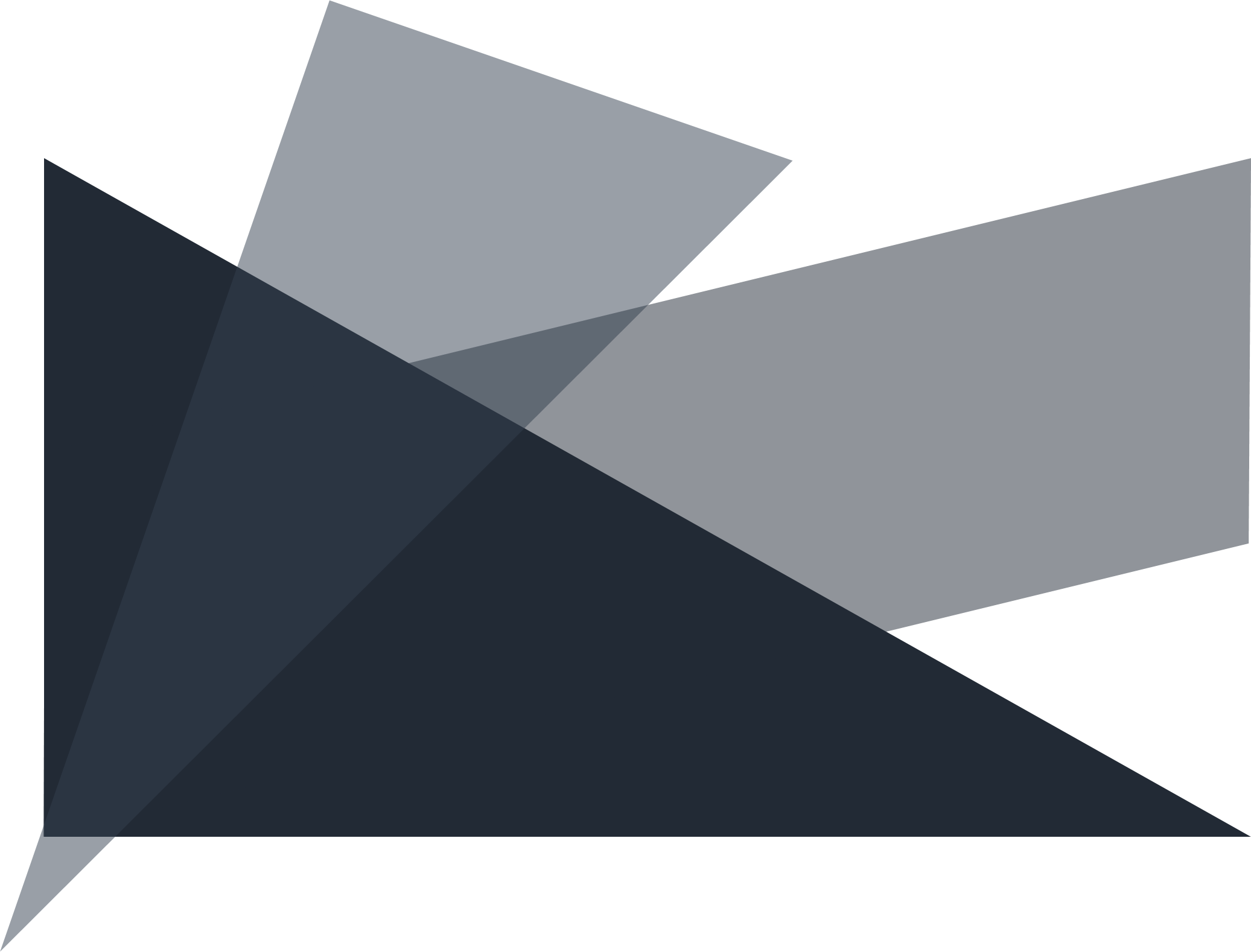 PART
1
大學資訊素養教育
3
資訊素養Information Literacy
美國圖書館學會（ALA）
1989年,提倡資訊素養觀念
國民應具備資訊素養，成為瞭解資訊的價值，在需要資訊時能有效地查詢資訊、評估資訊、組織資訊與利用資訊的人
4
大學資訊素養教育重要而不足
ALA(2012)公布〈美國圖書館現況報告〉發現大學生認為自己缺乏研究能力，75%的學生不知道如何找到研究性文章與資源。顯示美國大學生的資訊素養能力仍然不足，需要加強培養研究與創作能力。
資訊素養線上教學_王梅玲
5
美國大學生資訊素養能力標準2000
2000, Information Literacy Competency Standards for Higher Education , by Association of College and Research Libraries 
資訊素養能力的大學生具有下列能力
(1)決定需要的資訊範圍
(2)有效地檢索取用需要的資訊
(3)能批判性地評估資訊及其來源
(4)將資訊整合到個人知識庫
(5)有效地使用資訊達成特定的目的
(6)瞭解與資訊使用相關的經濟、社會議題，並能符合倫理與法律地使用資訊
高等教育資訊素養標準包含5大標準，22項績效指標，及87項成果做為培養與評鑑大學生資訊素養能力的標準，
6
美國大學生資訊素養能力標準2015
ACRL(2015) Framework for Information Literacy for Higher Education六項要軸(frame)每項包括資訊素養核心概念，知識技能與行為方法。
六個概念：
1.資訊作品作者權威的架構和情境脈絡。
2.資訊創作是一種歷程。
3.資訊有價值。
4.研究是探索。
5.學術是對談。
6.資訊搜尋是一種策略探索。
資訊素養線上教學_王梅玲
7
大學資訊素養教育類型
資訊素養通識課程
線上自學網
課程相關資訊素養教學
學科主題課程整合教學
研習工作坊
線上課程
資訊素養線上教學_王梅玲
8
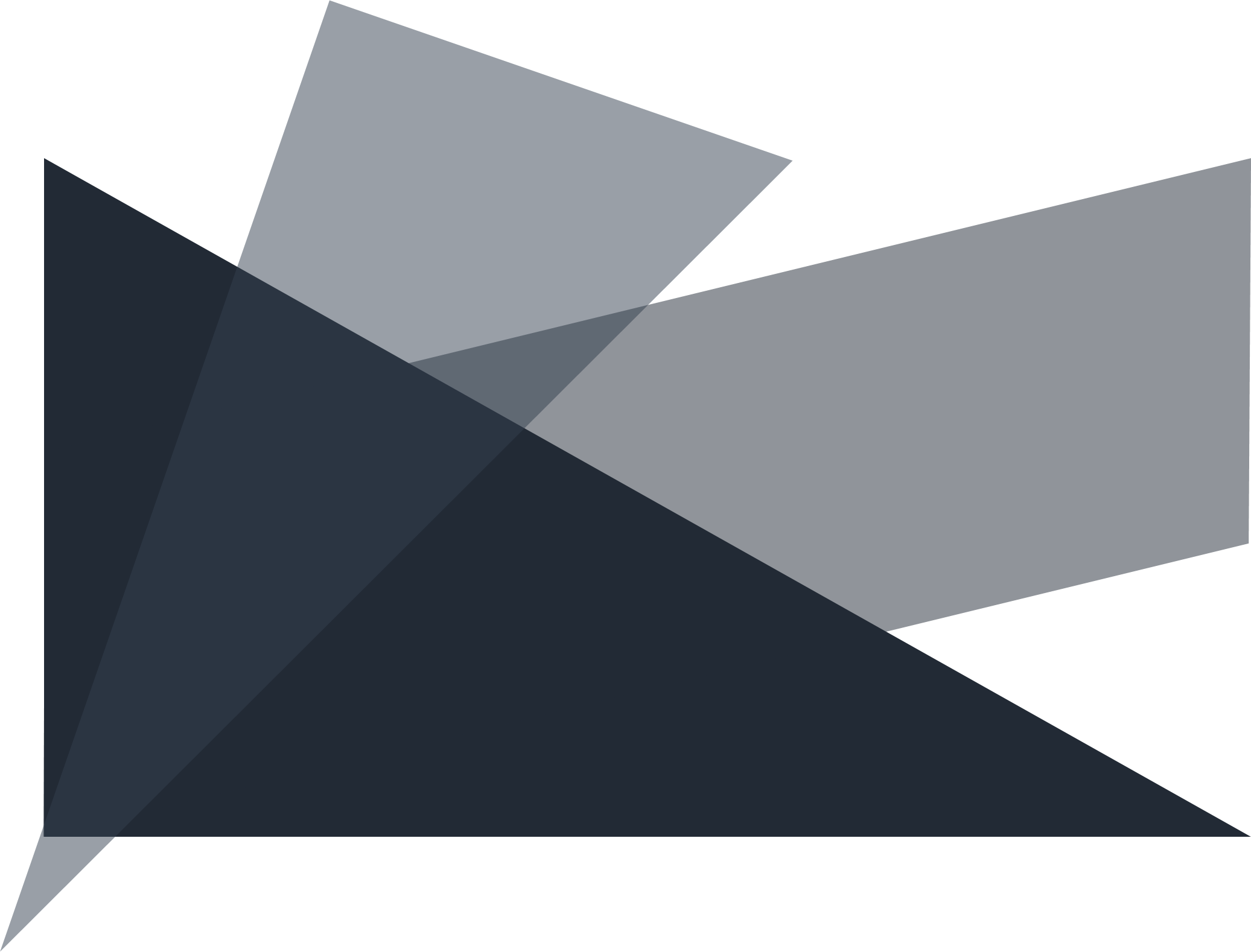 PART2
資訊素養線上教學
模式與策略
9
資訊素養線上教學示意圖
學生中心
教學法
資訊素養
線上教學
教學策略
課程傳遞
學習評量
資訊素養線上教學_王梅玲
10
大學資訊素養課程模式
1.獨立課程模式
2.整合或分散課程模式
3.課程以外活動模式
4. 教師與館員合作教學
資訊素養的教學法，須搭配教學策略，老師要懂得運用教材的方法、程序、與策略。
資訊素養課程教學策略宜以學生為中心，藉由學習來幫助學生認識資訊素養歷程而獲致能力表現
資訊素養線上教學_王梅玲
11
數位學習與線上課程
數位學習(E-learning)，電子學習、線上學習、線上課程等。
數位學習是運用資訊科技與媒體來建立各種學習的模式，讓學習者方便獨立學習，打破同時同地傳統課程限制。學習需要互動與溝通，在數位學習中，老師和學生是透過各種資訊與網路科技進行互動與學習。
資訊素養線上教學_王梅玲
12
數位學習課程模式
非同步模式
將課程內容如影片放在網路上，學習者不受到時間限制，可以隨時選擇進行學習。
同步模式
強調即時的通訊與互動，主要的特點是教學者主導、課程時間是事先規劃的、學生彼此間可以互動及對談
混成模式
將面對面教學和網路教學兩種模式整合。
資訊素養線上教學_王梅玲
13
MOOCs
自2012年起，風靡全球，已有超過800餘萬人看過MOOCs課程
全稱為Massive Open Online Courses（大規模開放在線課程）
臺灣稱為磨課師、大陸叫慕課
透過網路把課程開放給大眾參與學習的在線課程
具有大規模、開放式、與在線課程三種性質
大規模：一門課程修課者可從數十人到數萬人
開放式：修課者從學生到社會大眾，從本國到全世界
在線課程：在網際網路上提供學習者修習
14
資訊素養線上教學
1.資訊素養的學分課程：由大學提供以網路為基礎的資訊素養學分課程，主動和合作學習為教學方法。
2.整合資訊素養線上課程：不同學門領域合作培養資訊素養能力，學科教授與圖書館館員合作將資訊素養整合到遠程教育課程中，資訊教材在網路呈現。 
3.資訊素養自學網站(Online Tutorial)：圖書館製作資訊素養自學網站，全球資訊網提供多媒體教材學習媒介。
4.資訊素養磨課師，資訊素養線上教學採用MOOC，由大學在磨課師平台提供開放網路修課，學生在網路上觀看影片講解，看完進行作業與測驗
資訊素養線上教學_王梅玲
15
資訊素養線上課程教學模式
1.問題導向學習教學模式
以學生為中心，為啟發學生進行研究，整合理論與實務，對特定問題與應用知識與技能來進行解決的教學法。
2.主題探究教學模式
指資訊素養的培養藉由探究或問題解決學習來實踐，探究的學習方式是老師鼓勵學生提出問題，尋找，分析並比對相關資訊，最後獲得問題的結論。
資訊素養線上教學_王梅玲
16
Dabbagh (2005)位學習教學模式設計框架
教學策略
學習科技
教學法模式
數位學習
資訊素養線上教學_王梅玲
17
資訊素養線上教學策略
有效的數位學習需要教學設計，教師必須配合教學目標、課程傳遞，彈性選擇教學法與教學策略
資訊素養線上教學常採用的教學法
問題導向學習教學法、主題探究教學法、建構式教學法、線上協力學習教學法、館員與教師合作模式
資訊素養線上教學常採用教學策略
支持真實學習活動、學生問題解決與探索、小組合作與協力學習、反饋表達、支持多元觀點、提供學習鷹架。
資訊素養線上教學_王梅玲
18
資訊素養線上課程學習評量
資訊素養線上課程學習評量特點：
1.與課程目標相關。
2.專注於學習者。
3.學生學習評量，有利於教師和學生。 
4. 形成性評量：研究作業練習、訪談、觀察單。
5.總結性評量：評量表和測驗，總結評估方法通常以最終成績或考試進行。
資訊素養線上教學_王梅玲
19
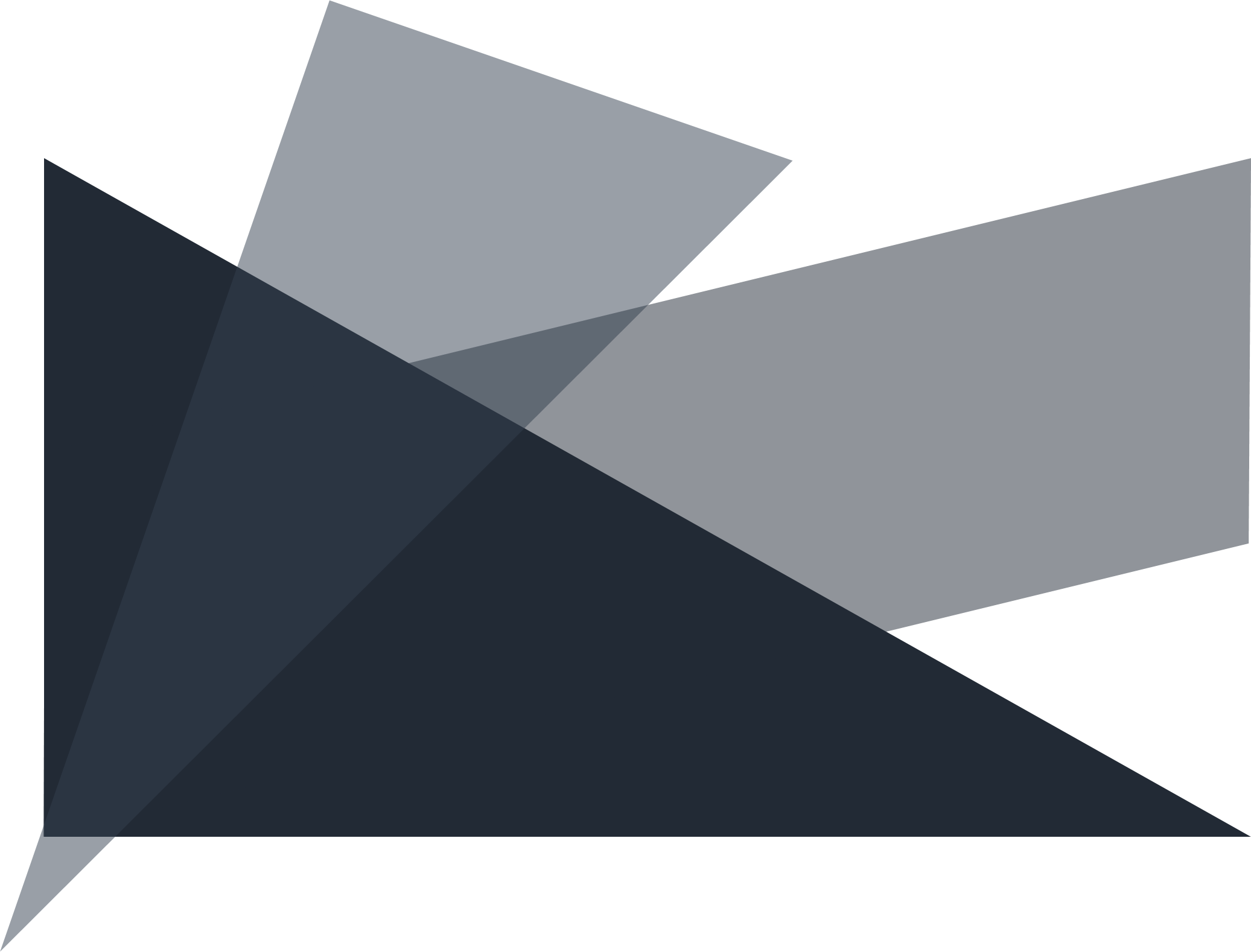 PART
3
「資訊力與資訊搜尋」磨課師
20
能力導向資訊素養教學
資訊素養教育常採用能力導向教學（Competency Based Instruction）
強調將學習目標明確化，以做為教學及評量的依據，重視學生最後能力的學習結果
21
政大「資訊力與資訊搜尋」磨課師
採資訊素養能力導向教學法
設計與發展「資訊力與資訊搜尋磨課師」六週六單元課程
參考，將資訊搜尋能力界定為：ACRL高等教育資訊素養能力標準
(1)有能力確定所需資訊特性與範圍
(2)有效檢索所需資訊
(3)有效檢索圖書資訊
(4)有效檢索期刊論文
(5)有效檢索網路資訊
(6)有效利用資訊解決問題
開課平臺
政大磨課師
Ewant
22
「資訊力與資訊搜尋」磨課師發展
「資訊力與資訊搜尋磨課師」六週六單元課程
影片講義、作業、討論、問題提問
編製教材，政治大學教學發展中心協助拍攝41支課程影片，每支影片約10-12分鐘
採用非同步在線課程模式，學習者依照自己的步調隨時隨地彈性學習
提供磨課師在線教學、數位學習及學習評量功能，最後對修課同學認證並發送課程通過證書。
23
「資訊力與資訊搜尋」磨課師發展
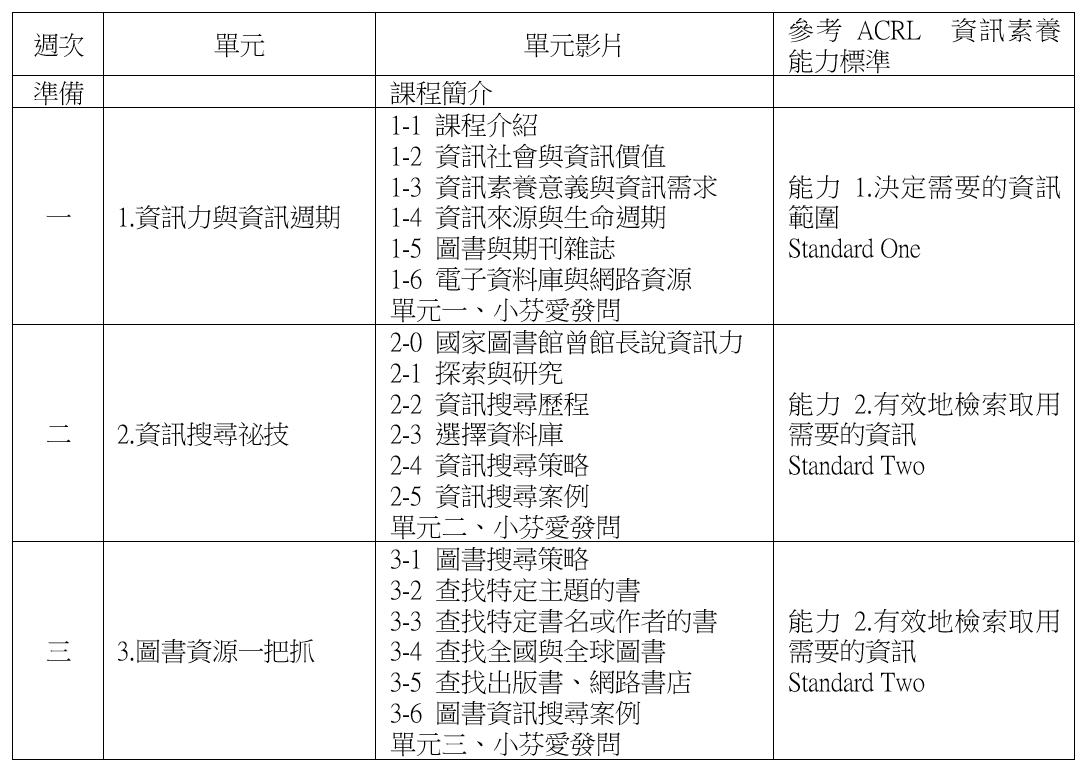 資訊力與資訊搜尋磨課師課程架構
教學目標
(1)認識資訊素養的意義與內涵
(2)認識資訊生命周期的奧祕
(3)學習資訊搜尋步驟與技巧
(4)學習有效的圖書、期刊論文、資料庫、與網路資訊搜尋
(5)應用Big6大六資訊法解決問題
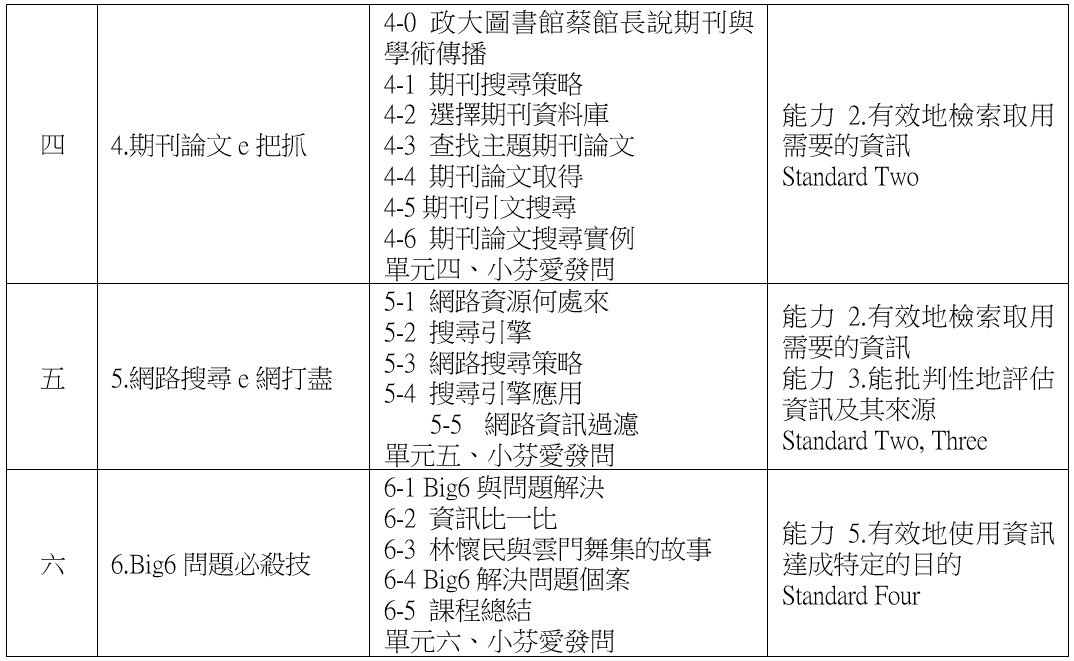 24
「資訊力與資訊搜尋」磨課師發展
評分標準
課程實施
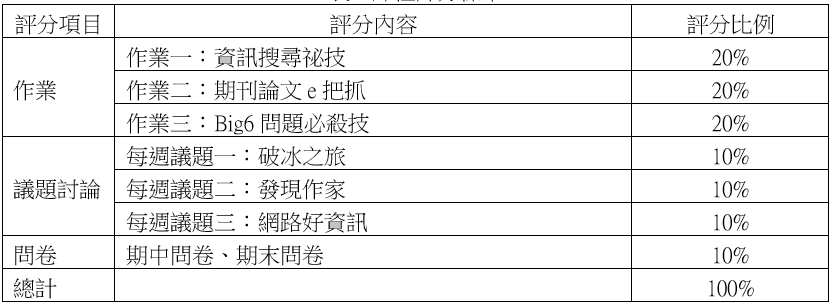 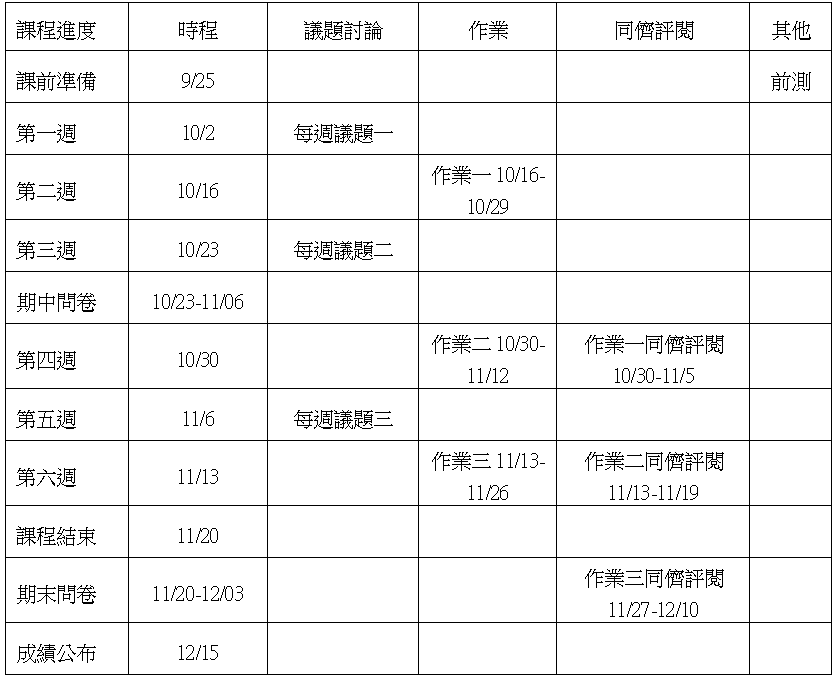 課程評分標準分三部分：
(1)平時作業：三次作業，每次各占總分20%，採用同儕評閱
(2)課程討論：三次議題討論與討論區的參與，占總分30%
(3)問卷填答：期中與期末問卷，占總分10%
25
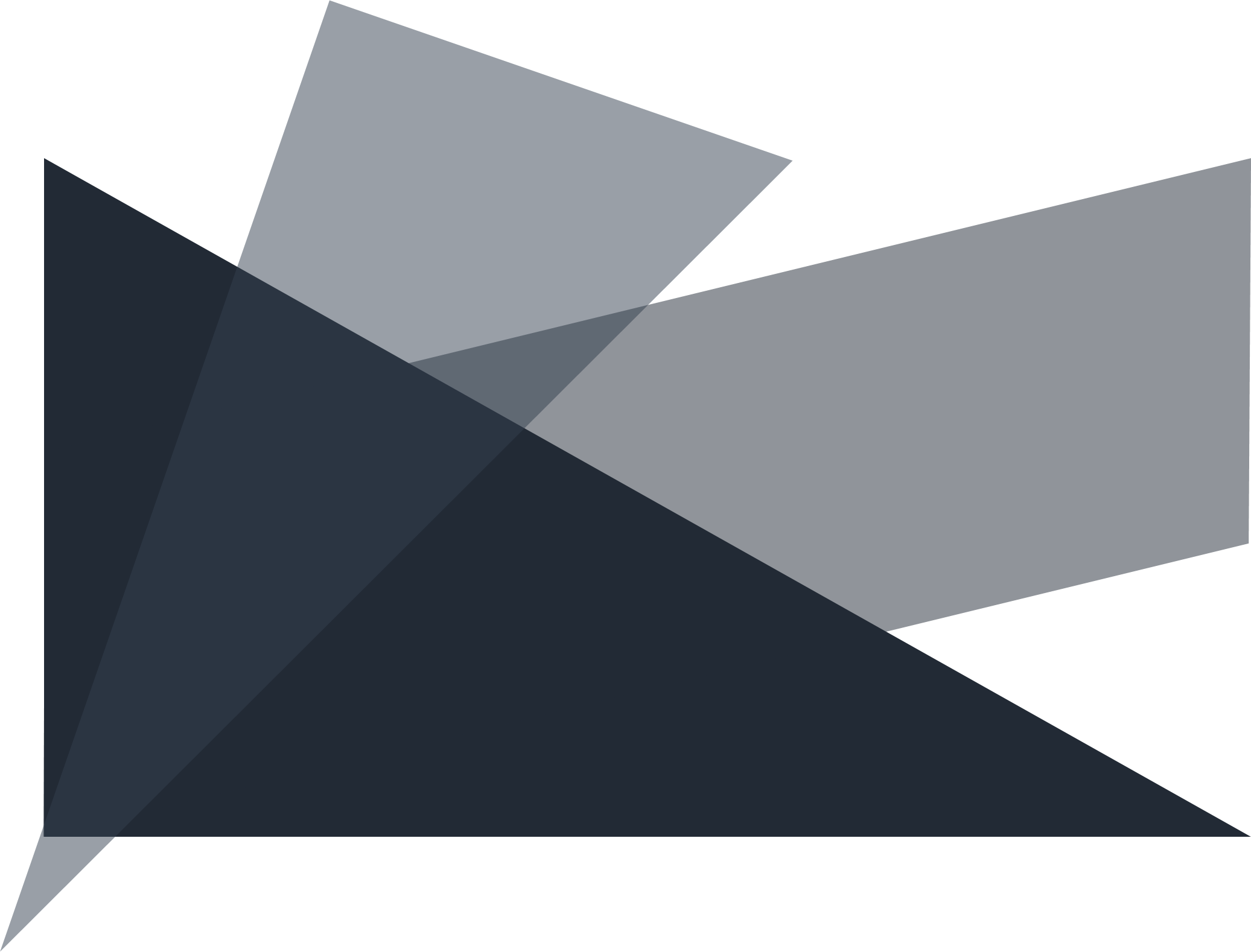 PART
4
資訊素養教育的
成效與政策
26
「資訊力與資訊搜尋」磨課師課程評估
課程評估包括：課程成效評估、學習者課程滿意度、資訊搜尋能力自評
政大磨課師平臺（以下簡稱政大平臺）與ewant平臺實施六週磨課師在線課程，共598位學習者註冊
學生多為大學生與研究生

學習者動機
提高專業技能 (73.9%)
獲得課程證書 (71.0%)
課程免費開放 (55.1%)
個人興趣 (46.4%)
27
「資訊力與資訊搜尋」磨課師課程評估
學習者學習歷程
影片瀏覽人數以第一週最多，其後逐週減少，從第一週1,421人到第六週為502人
單元講義的瀏覽人數自第一單元最多瀏覽，後續幾週減少
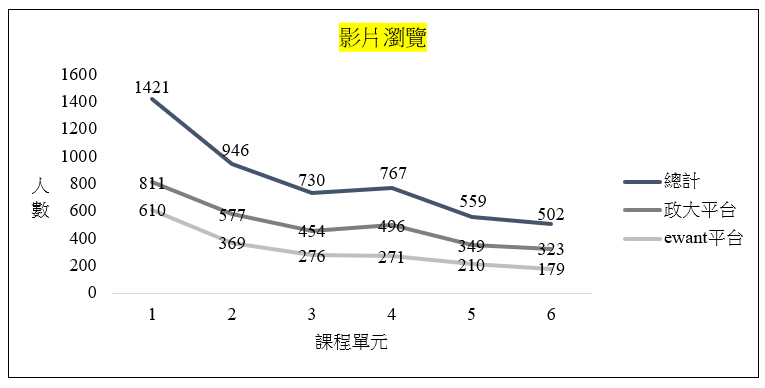 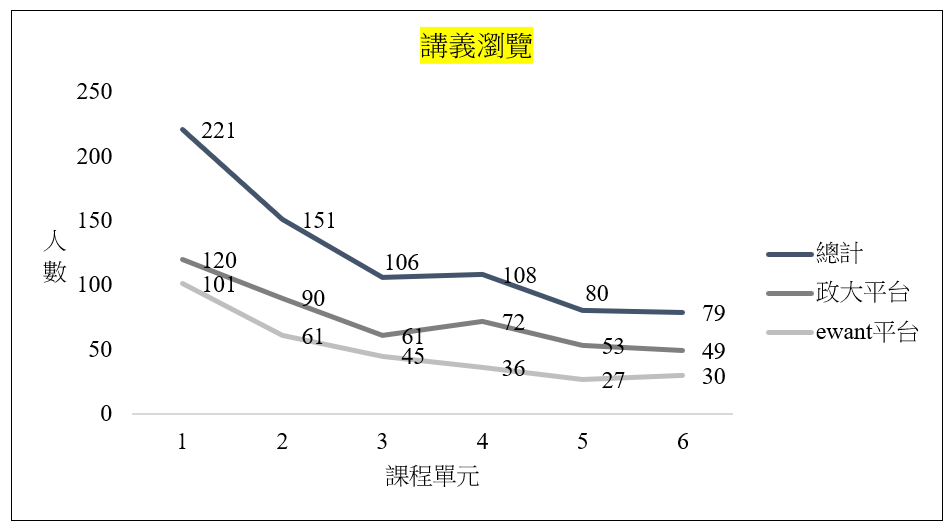 28
「資訊力與資訊搜尋」磨課師課程評估
作業實施（課程第二、四與六週）
作業一(15.2%)參與：「資訊搜尋祕技」，請同學利用特定主題來進行資訊搜尋，列出其定義、關鍵詞及相關詞，
作業二(14.5%)參與： 「期刊論文e把抓」，利用臺灣期刊論文索引系統、華藝在線圖書館或中國知網（CNKI），進行期刊論文搜尋
作業三(12.5%)參與： 「Big6問題必殺技」，介紹與推薦一個文化創意產業，利用Big6大六資訊法，說明其內容並評估檢索的資訊
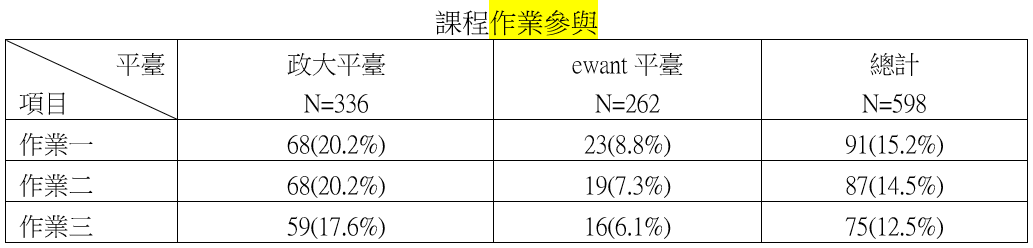 29
「資訊力與資訊搜尋」磨課師課程評估
成效評估：以課程註冊人數、完課率、與課程參與率為主








磨課師同學雖然完課率14.3%，作業議題討論參與者低於15%，觀看影片有72.7%，參與課程活動有73.4%，顯示磨課師同學的數位學習行為多樣，包括看影片講義、做作業、參與課程討論。
30
「資訊力與資訊搜尋」磨課師課程評估
總結性評鑑：蒐集學習者的個人背景、學習經驗、課程滿意度、資訊搜尋能力評估
期末問卷受測者對磨課師感到滿意，整體滿意度平均4.25，政大平臺平均4.34，ewant平臺3.89，高於期中問卷滿意度的4.11
最感到滿意的本磨課師對我有用(4.51)、其次依序是：課程內容與影片(4.43)、課程作業(4.31)、課程平臺使用(4.25)、教師與助教的協助解答及課程的證書有用(4.21)、課程討論議題(4.15)
較不滿意的是「對於作業同儕評閱」(3.94)
31
「資訊力與資訊搜尋」磨課師課程評估
總結性評鑑—資訊搜尋能力評估
受測者對於磨課師增進其資訊搜尋能力自評看法，整體平均為4.44，顯示學習者肯定上課後其資訊素養與資訊搜尋能力增進
進步程度依序為：資訊力與資訊素養能力(4.54)、期刊搜尋能力(4.51)、圖書搜尋能力(4.50)、網路搜尋能力(4.47)、問題解決能力(4.35)、主動的學習能力(4.32)
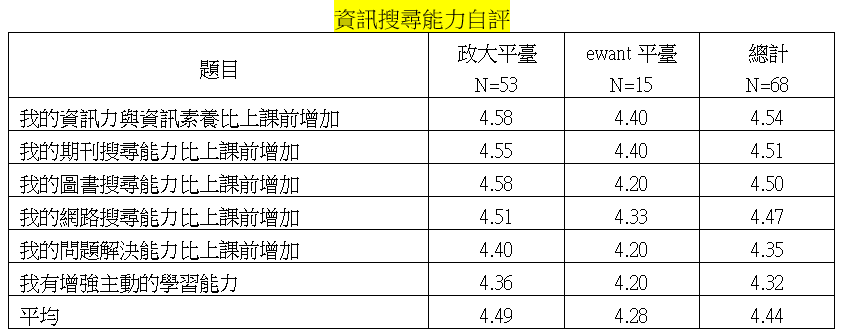 32
「資訊力與資訊搜尋」磨課師課程評估
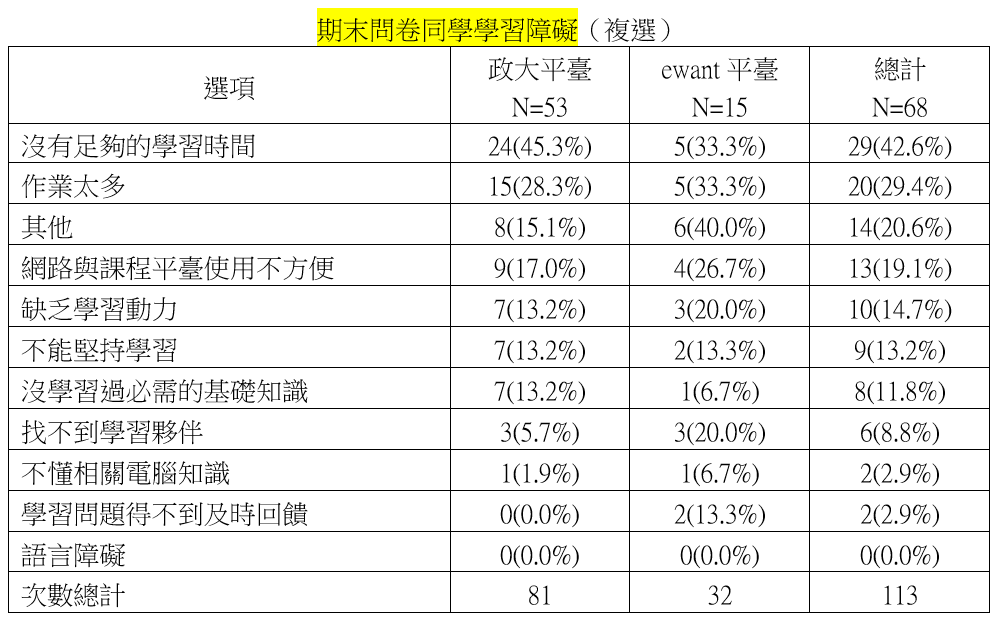 總結性評鑑—學習障礙
没足夠的學習時間 (42.6%)
作業太多 (29.4%)
其他原因 (20.6%)，如缺乏與老師實際的互動，沒有充足的時間練習所學的知識
網路與平臺使用不便(19.1%)
33
資訊素養線上課程好不好
大學資訊素養教育重要值得推廣
傳統教學常有學生人數、時間與地理限制，教材與教學方法單調等缺點
磨課師突破傳統教學侷限
採非同步課程模式，每週將講義與影片在平臺提供學生閱讀，並可在平臺筆記與提問
資訊搜尋教學注重技能，每單元講授理論介紹、個案情境、實務資料庫搜尋操作實例，
磨課師與傳統教學不同，有機會推廣較多的學習者
34
磨課師提升學生資訊素養學習成效
學習者學習成果
有86人修業通過獲得證書，半數學習者成績在80分至95分之間，顯示學生的三次作業與三次議題學習成果良好
學習者滿意度與資訊搜尋能力自評進步
學生肯定課程完成後，資訊力與資訊搜尋能力提升、圖書檢索能力、期刊論文檢索能力、網路檢索能力、問題解決能力、主動學習力均有進步
35
臺灣的資訊素養運動
臺灣資訊素養概念在1990年代開始，資訊素養教育源於臺灣大學圖書資訊學系的李德竹教授。
1994年，國科會專案研究計畫《由資訊素養研究圖書館資訊服務之意義與內涵》。調查圖書館資訊服務現況、學者專家、與圖書館從業人員，對資訊素養的認知與期望，發現圖書館資訊素養教育未普及。
對政府、教育部、圖書館、學校教師、電腦資訊業界，提出了建議，有助於日後臺灣推動資訊素養（李德竹，2001）。
中華民國圖書館學會資訊素養委員會、中華資訊素養學會成立，1999年與2001年在臺灣師範大學以及逢甲大學召開的「資訊素養與終身學習國際研討會」，這些研究與學會活動推動臺灣資訊素養教育。
36
我國缺少資訊素養標準與政策
研究顯示：學生修習資訊素養磨課師，其資訊力與資訊搜尋能力提升，尤其期刊論文與圖書資訊尋力最實用，是大學生與研究生最需具備的資訊搜尋能力。
但至今我國缺少資訊素養標準與政策
建議中華民國圖書館學會向教育部倡議研訂「資訊與媒體素養白皮書」
建議中華民國圖書館學會向教育部倡議研訂「資訊素養能力標準」，涵蓋：大學、高中、中學、小學
資訊素養教育是提升國家資訊力最好的投資
37
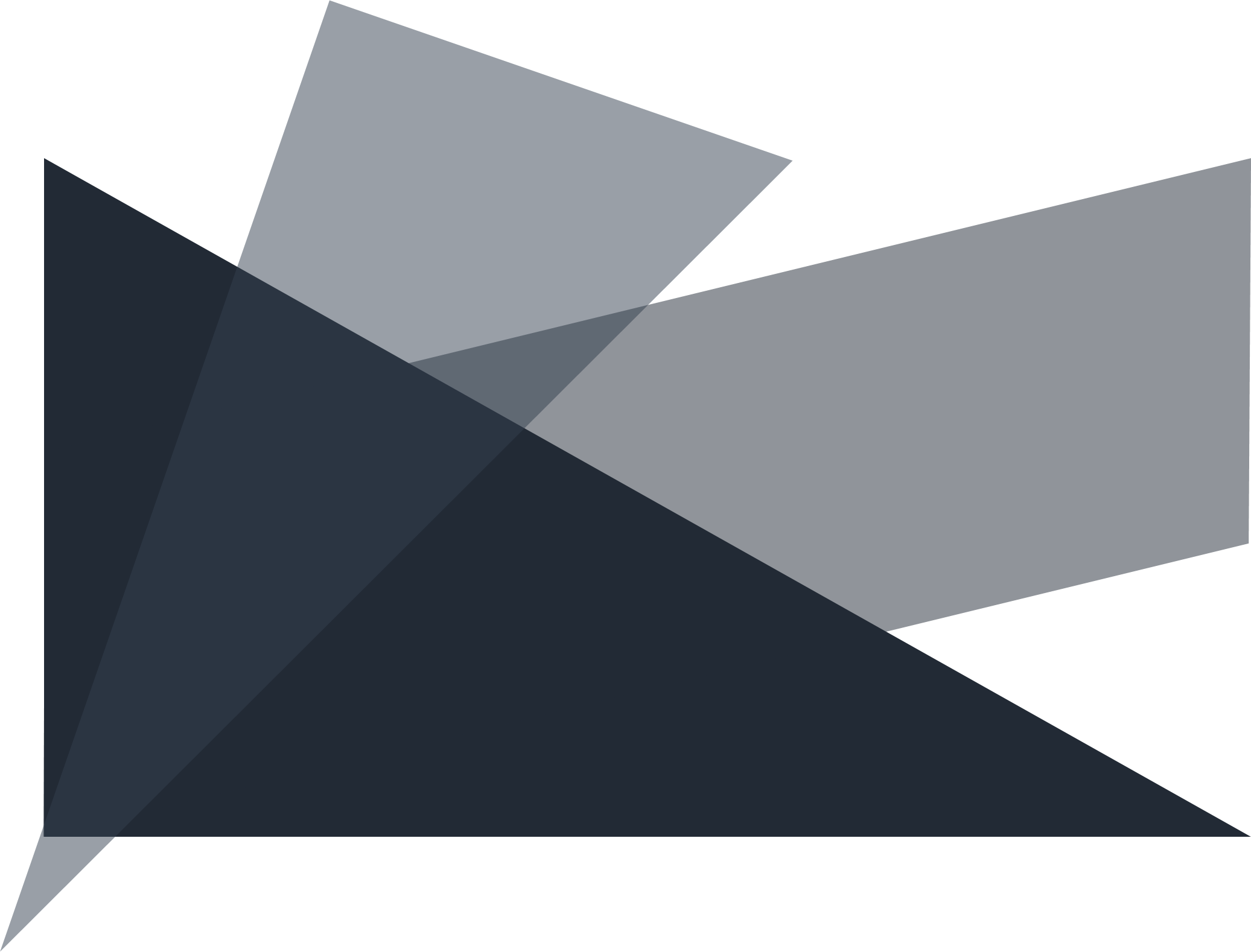 感謝聆聽
THE END
Q & A
38